Literature Search 


Dr. Hayfaa A. Wahabi 

Associate Professor
Chair of EBHC & KT
Why is the research question important
A well-defined and specific research question is the key for making decisions about study design and population and subsequently what type of data will be collected and analyzed.
2
What are the Stages of Literature Search?
A good literature search involves the following steps:
 Background reading and preparation
Working with your title: identify search terms
Identify the resources to search
Search using search techniques
Collate your results
What are Medical Databases?
They are bibliographic database of life sciences and biomedical information. It includes bibliographic information for articles from academic journals covering medicine, nursing, pharmacy, dentistry, veterinary medicine, and health care.
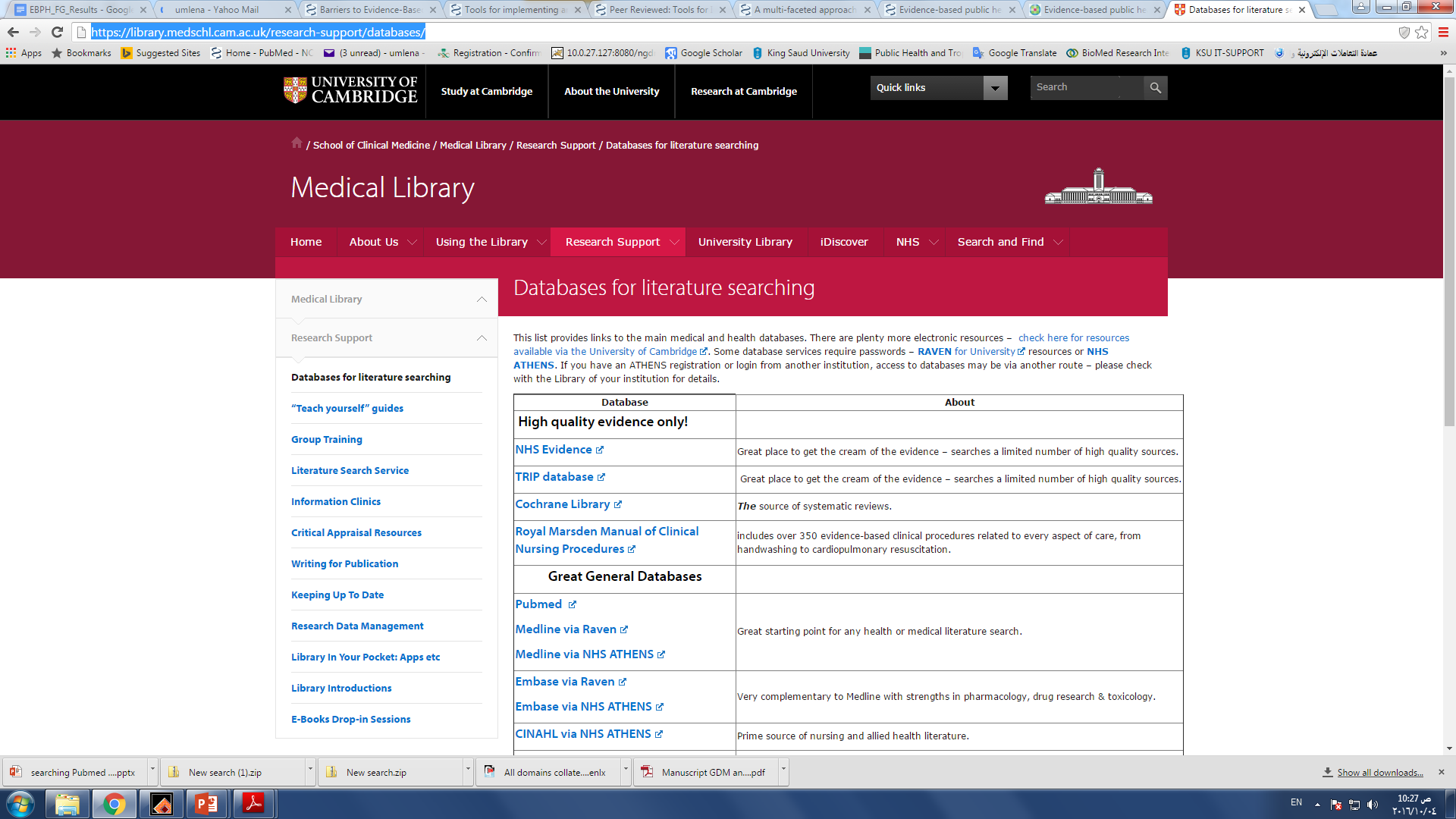 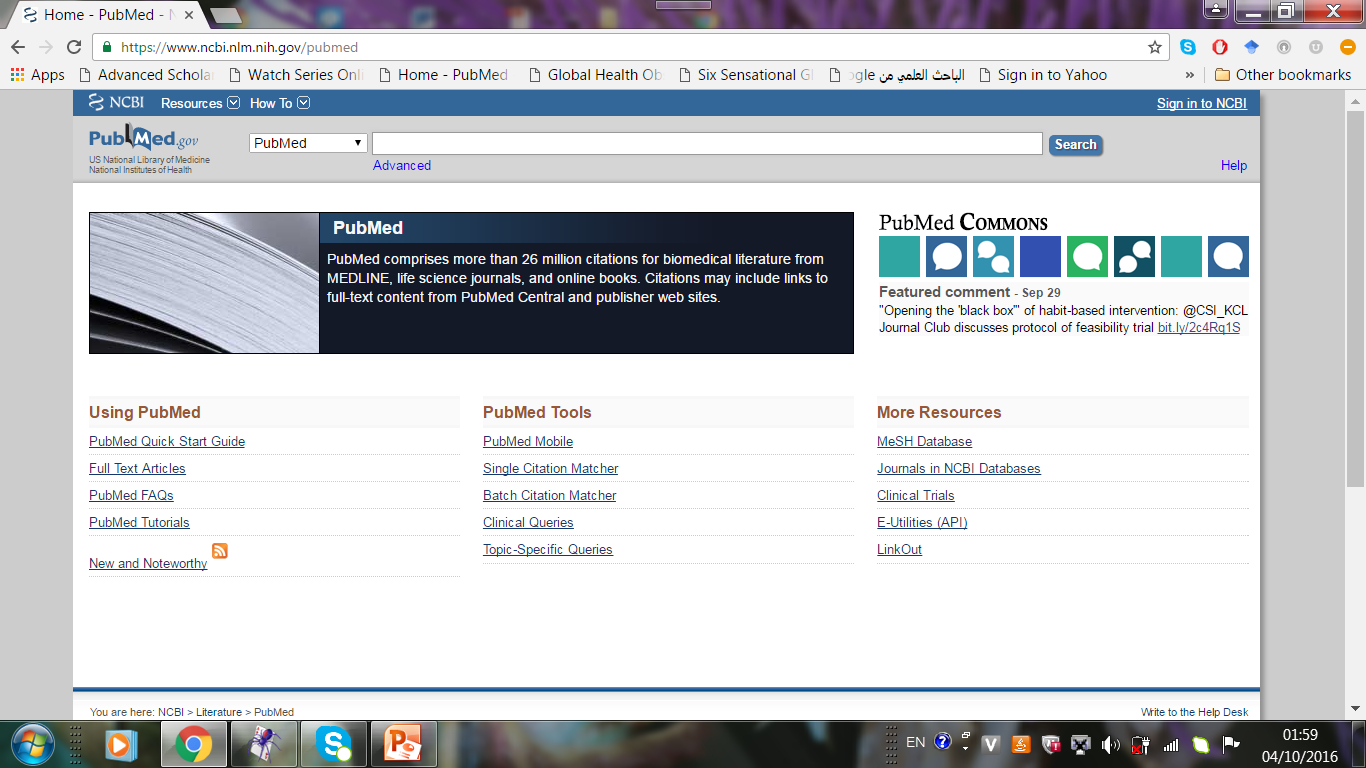 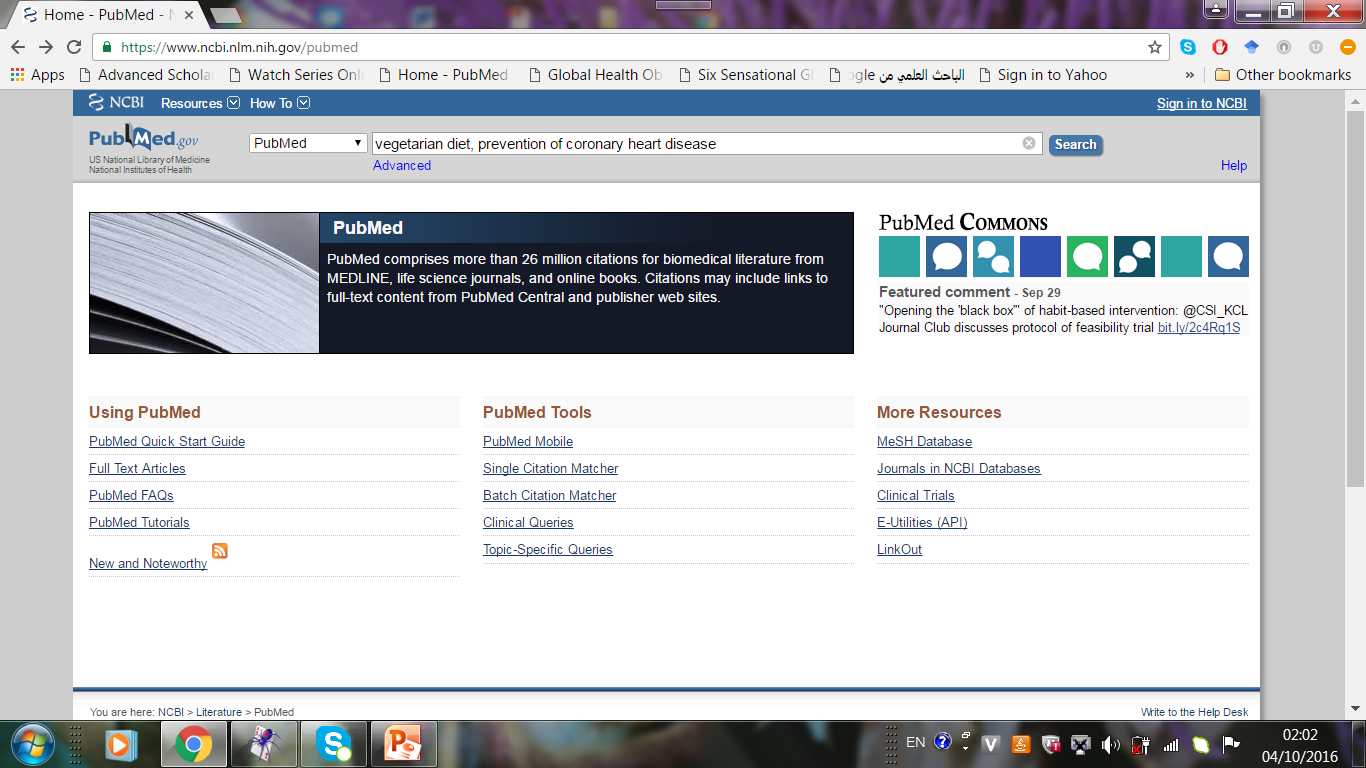 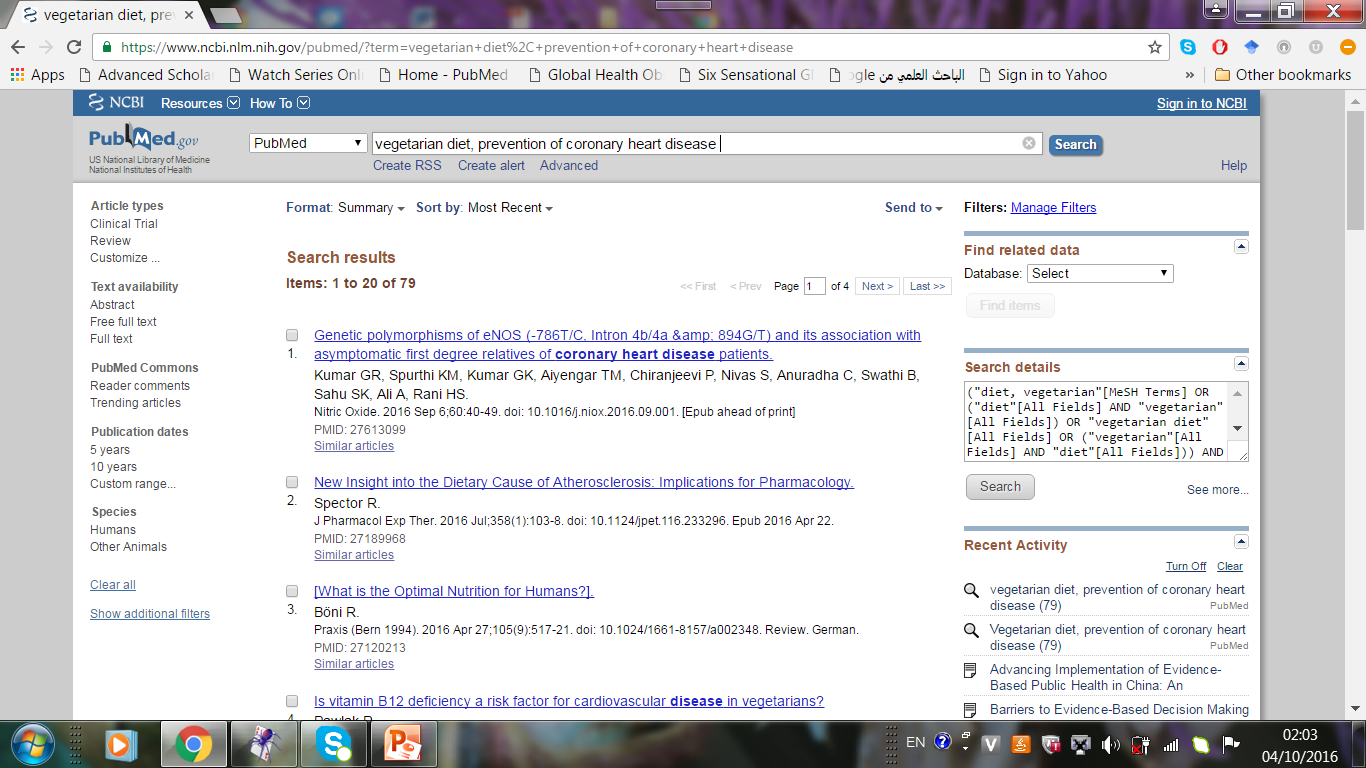 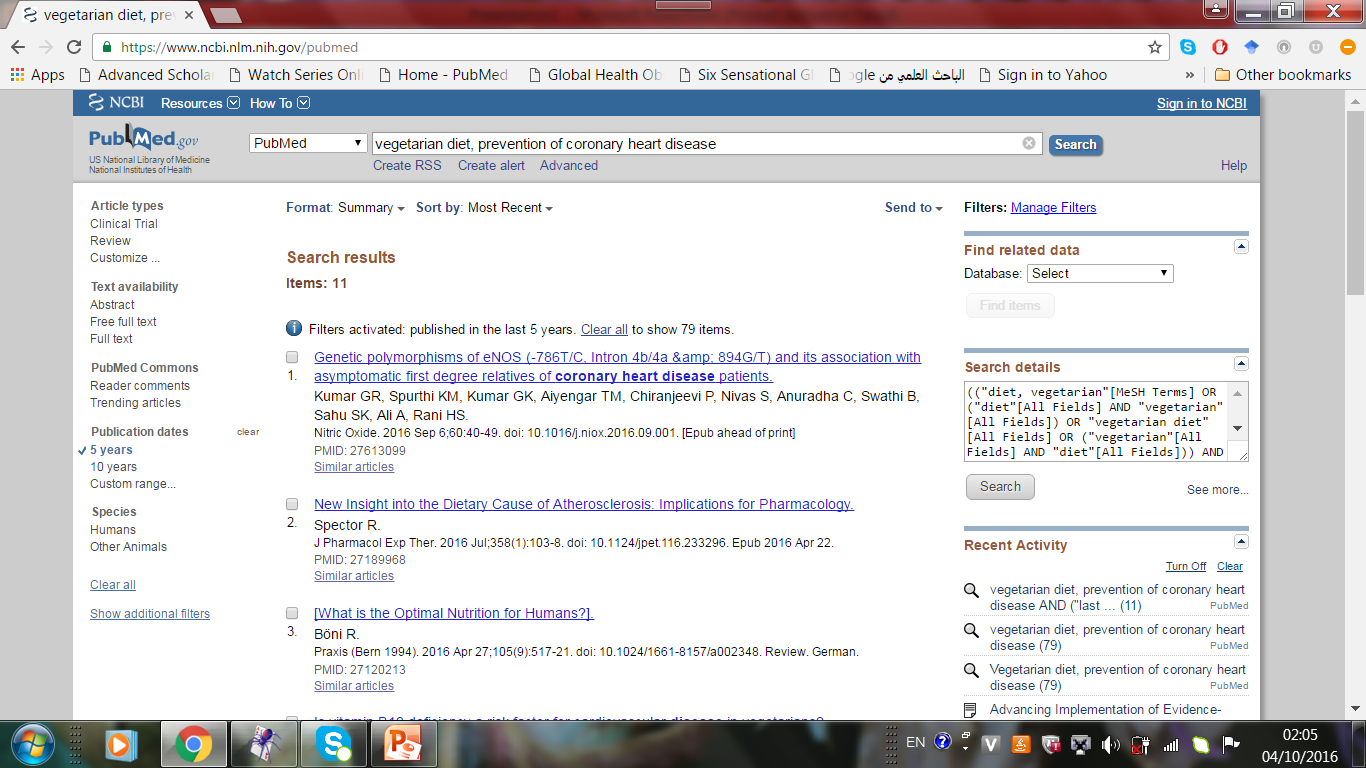 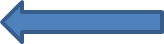 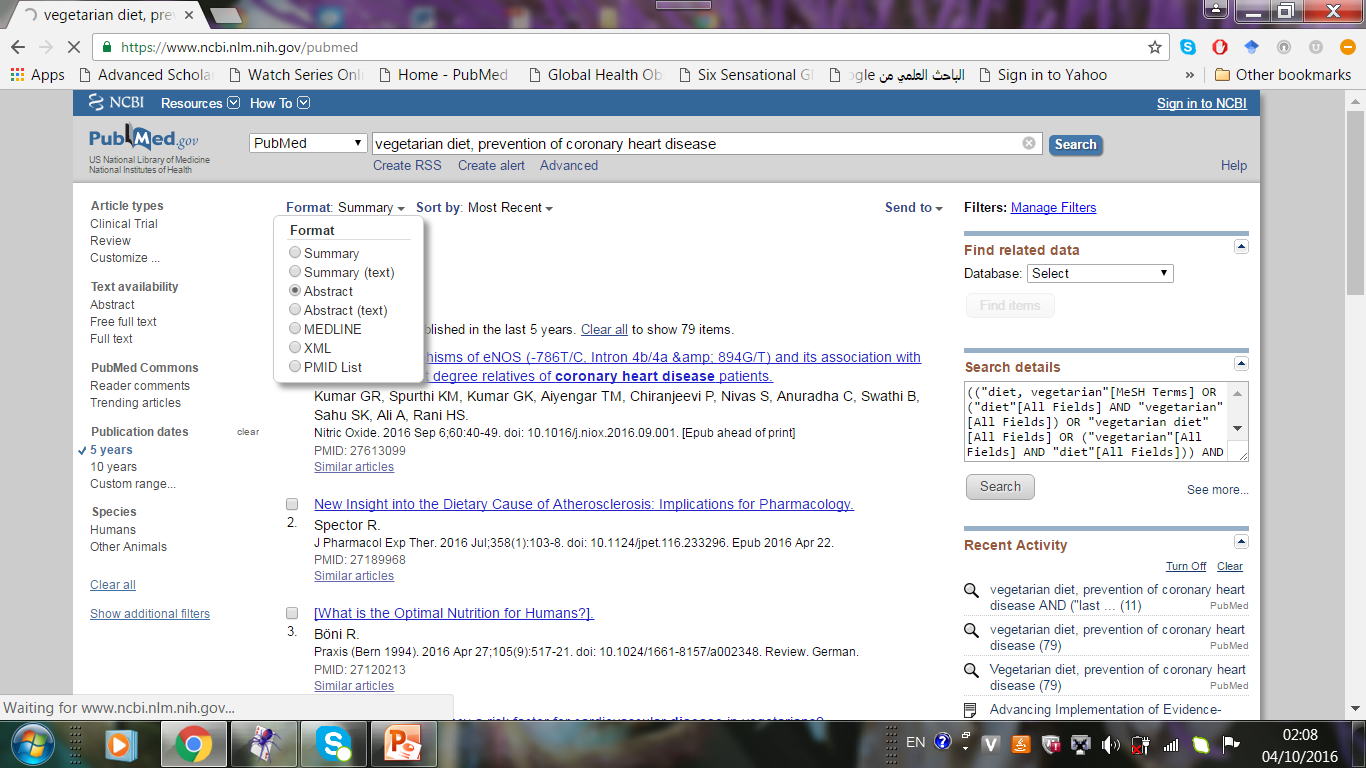 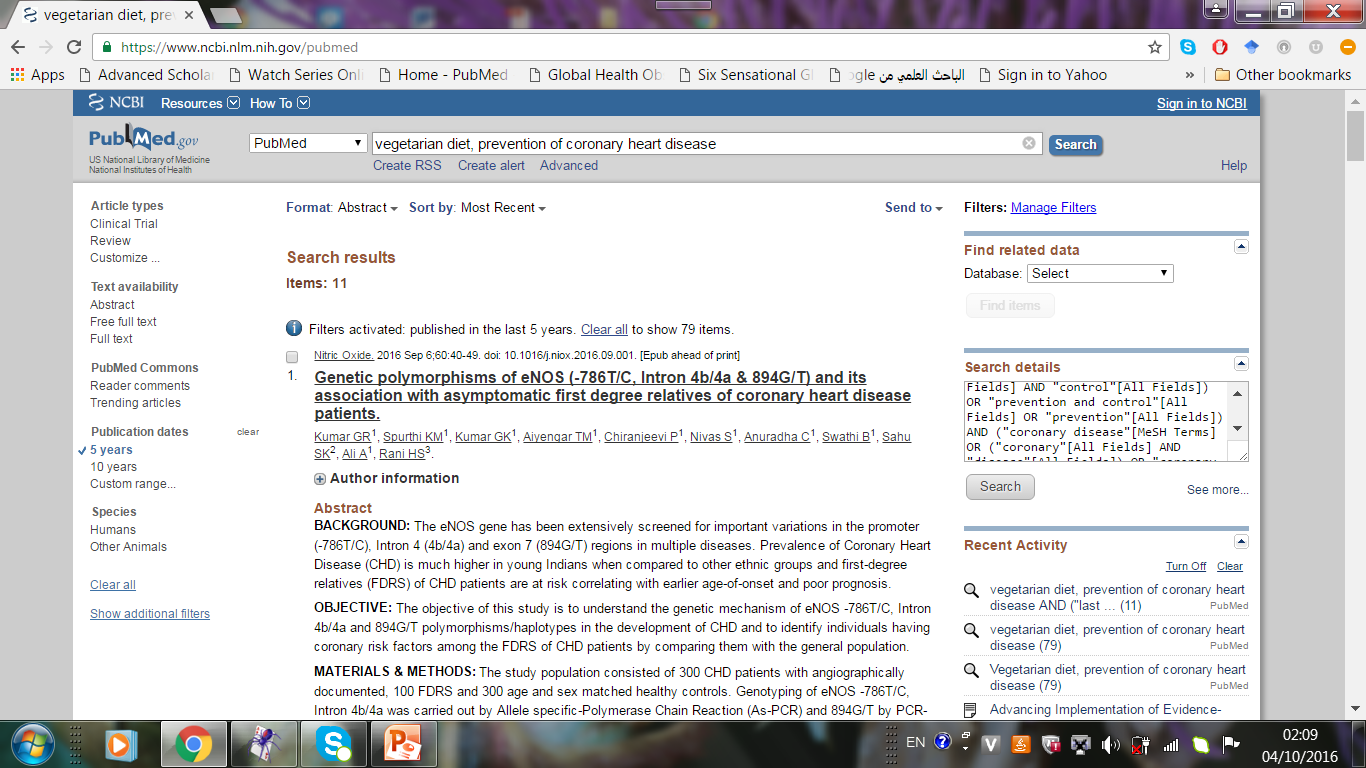 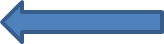 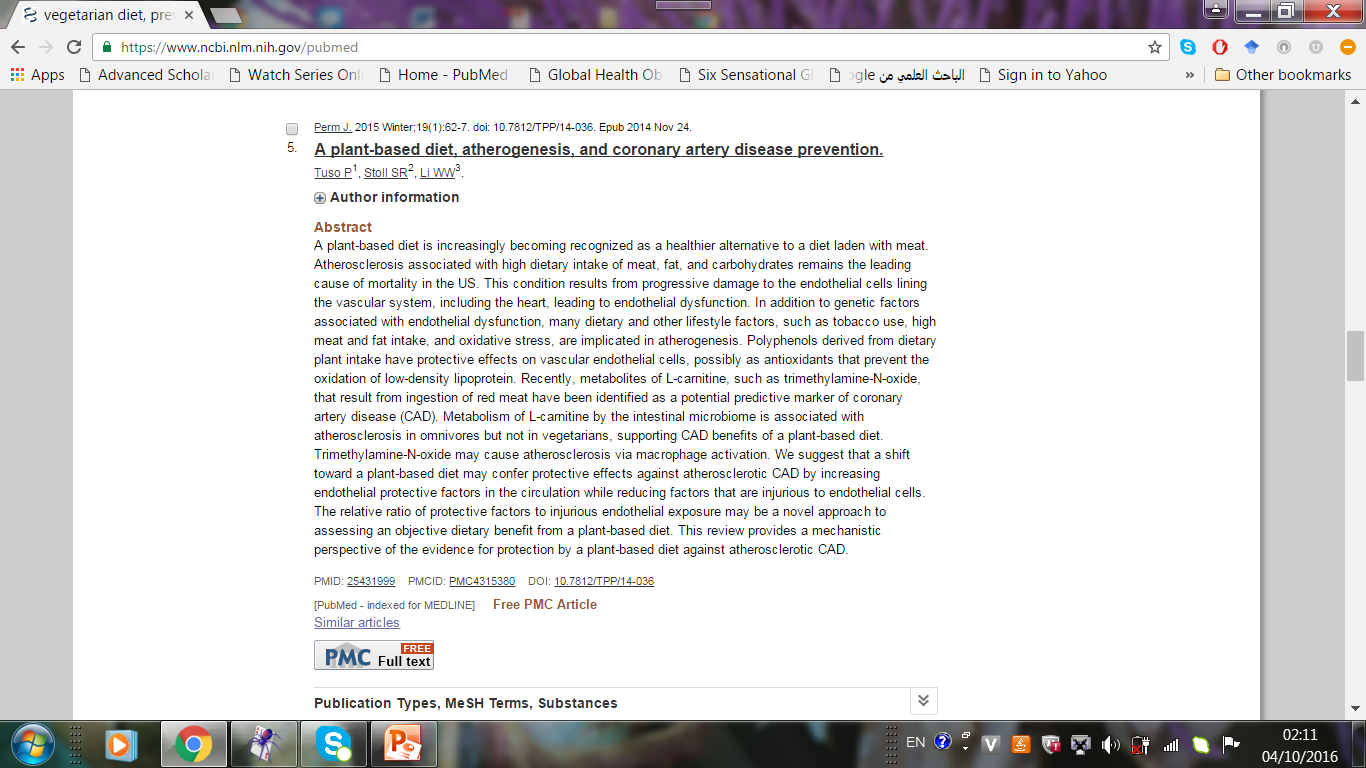 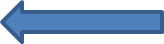 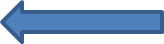 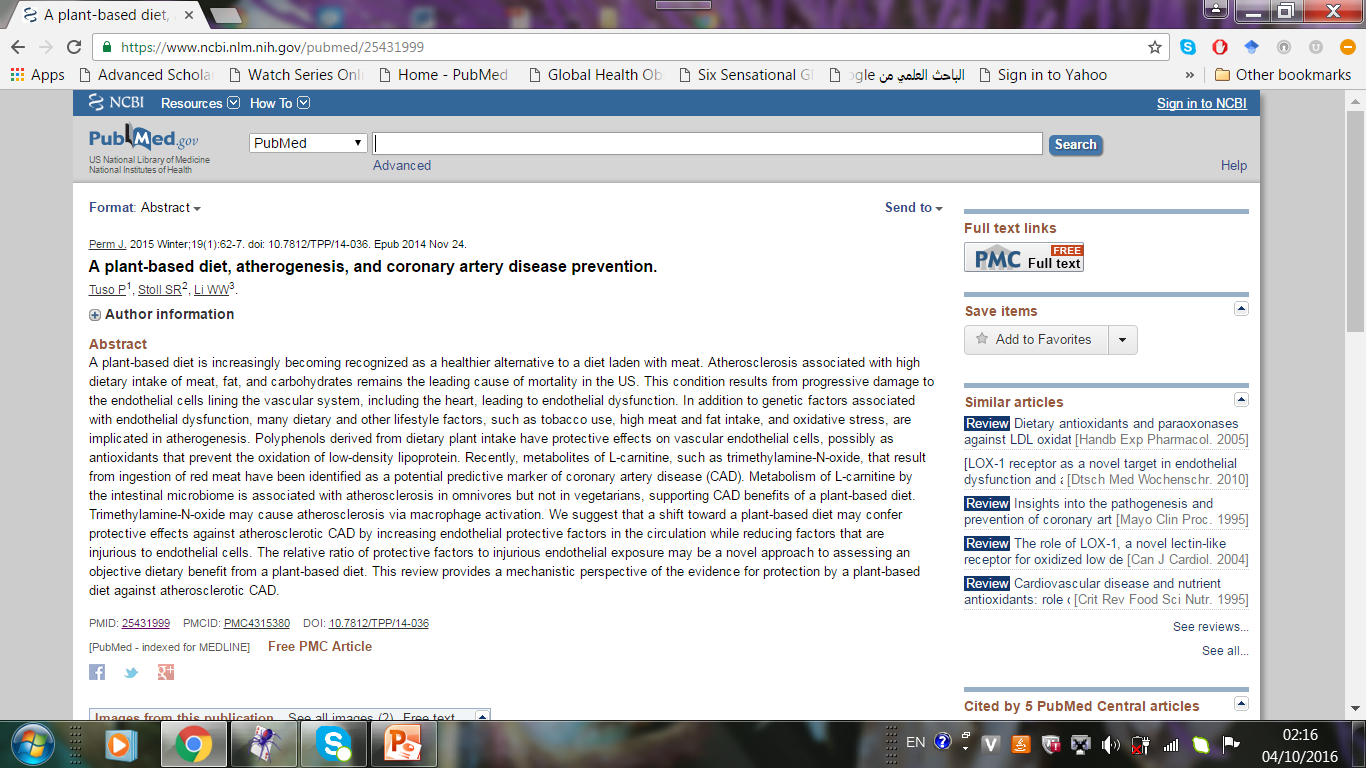 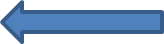 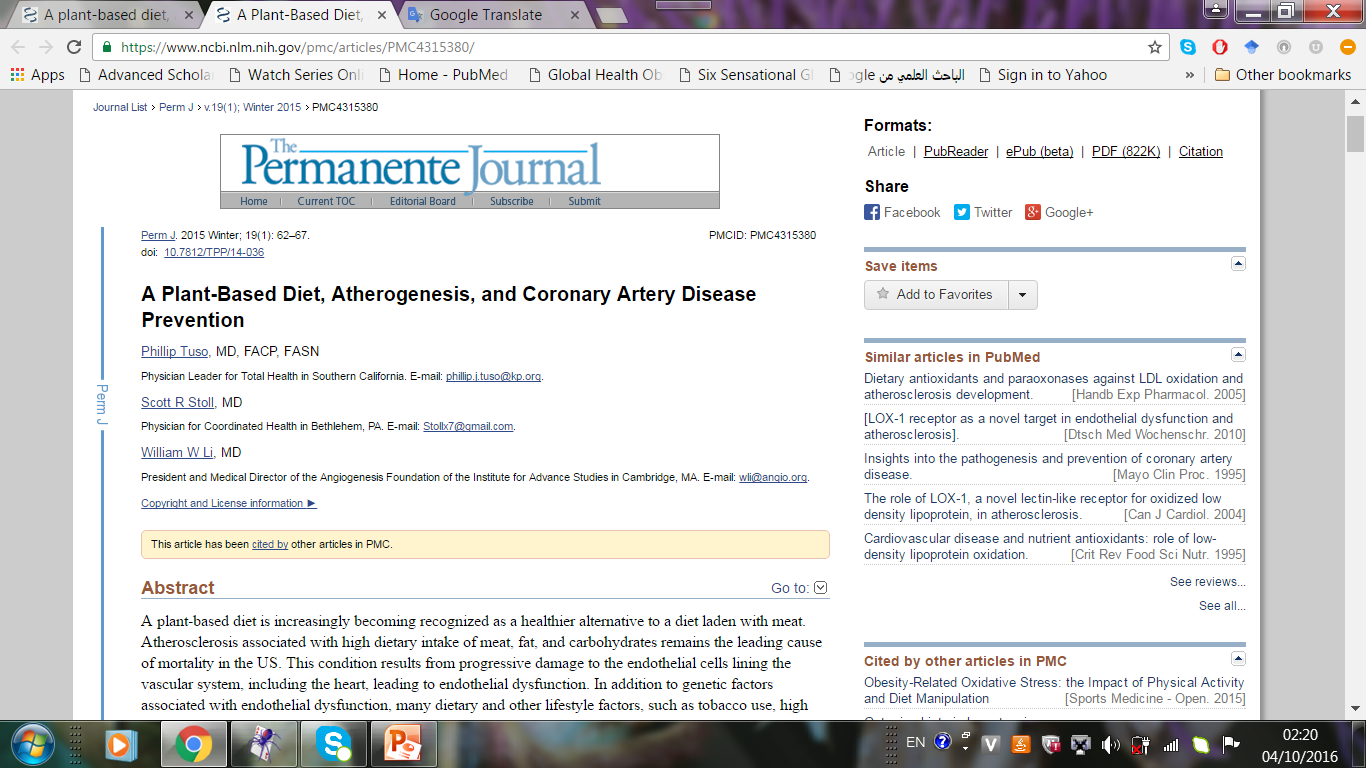 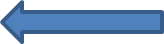 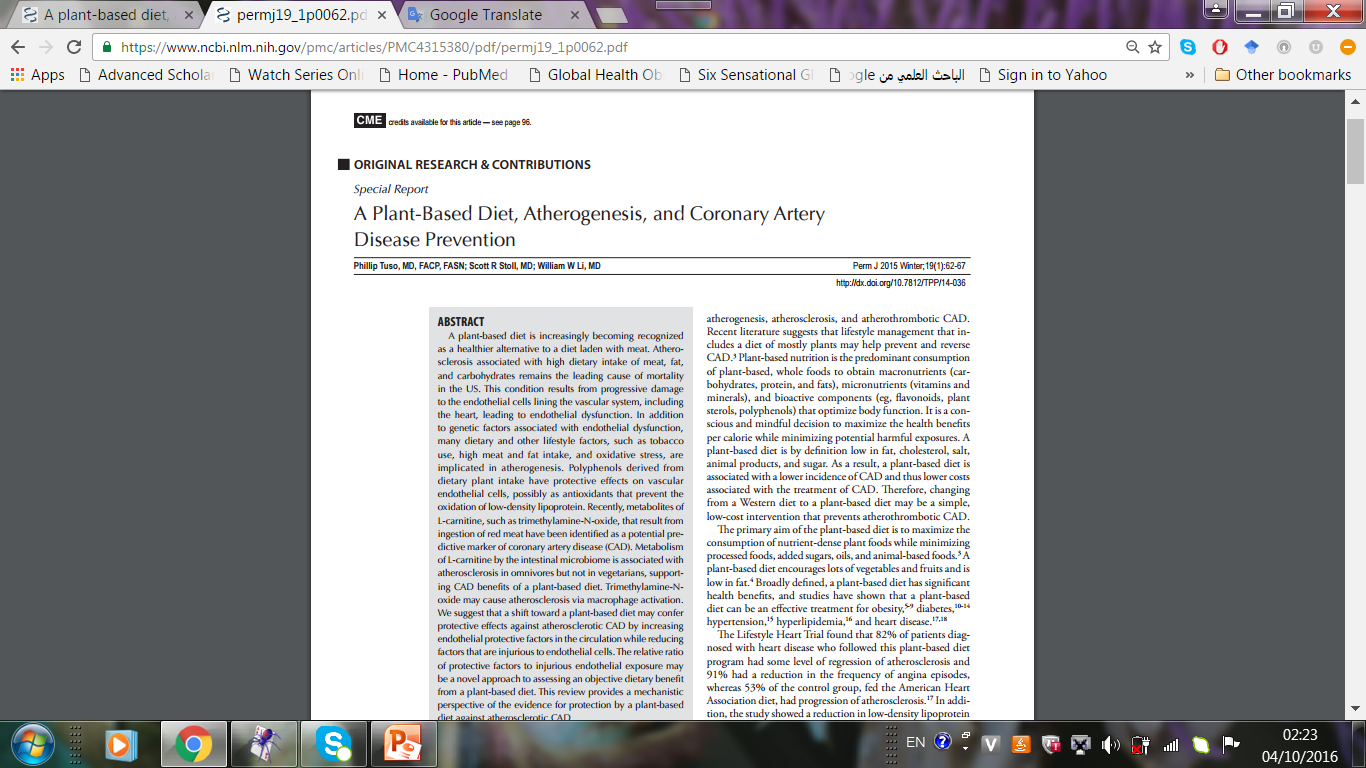 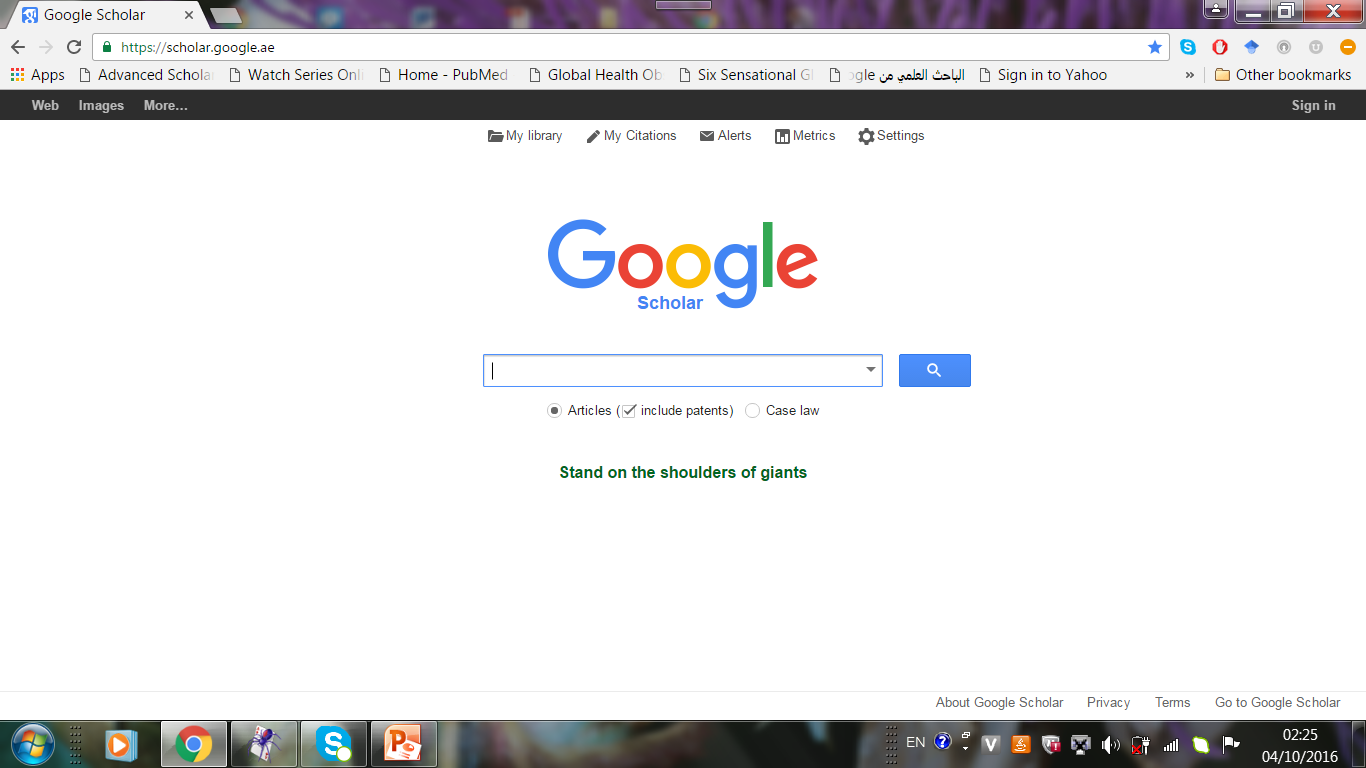 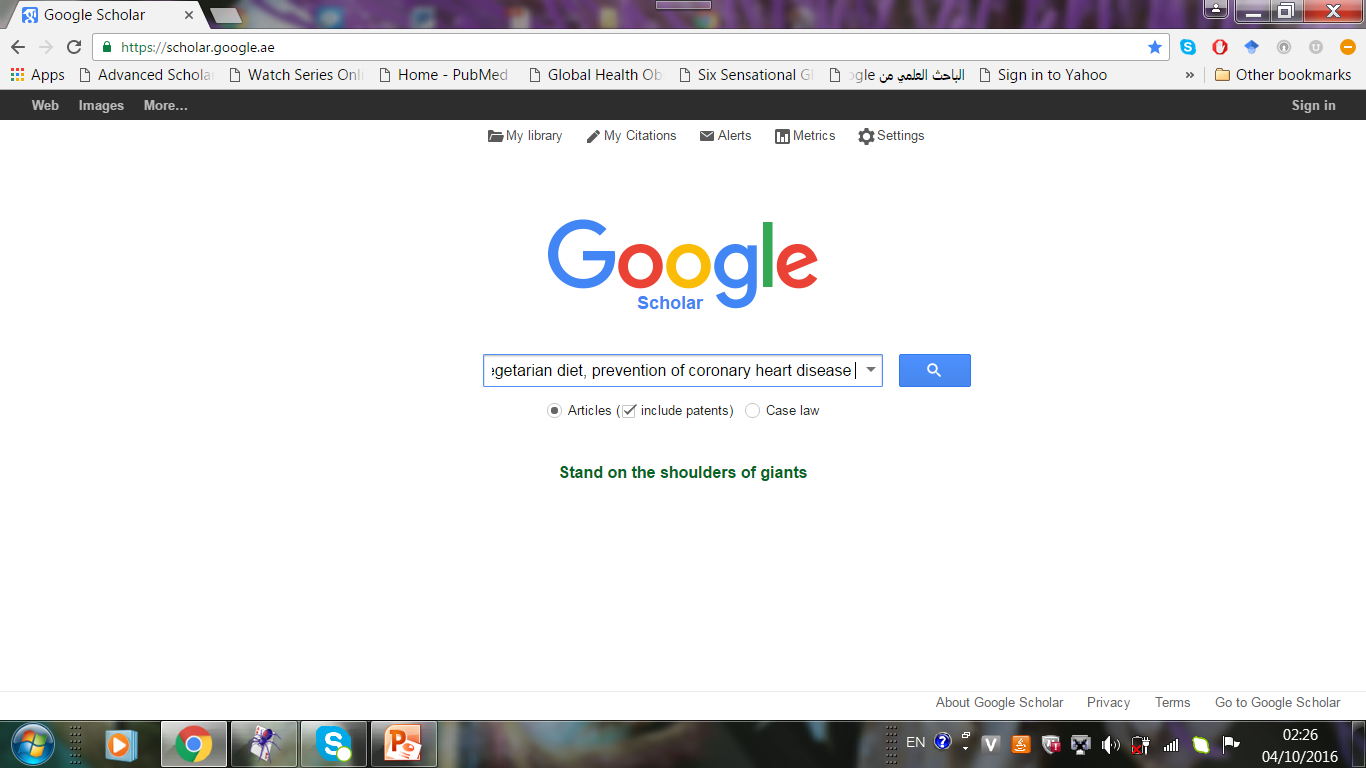 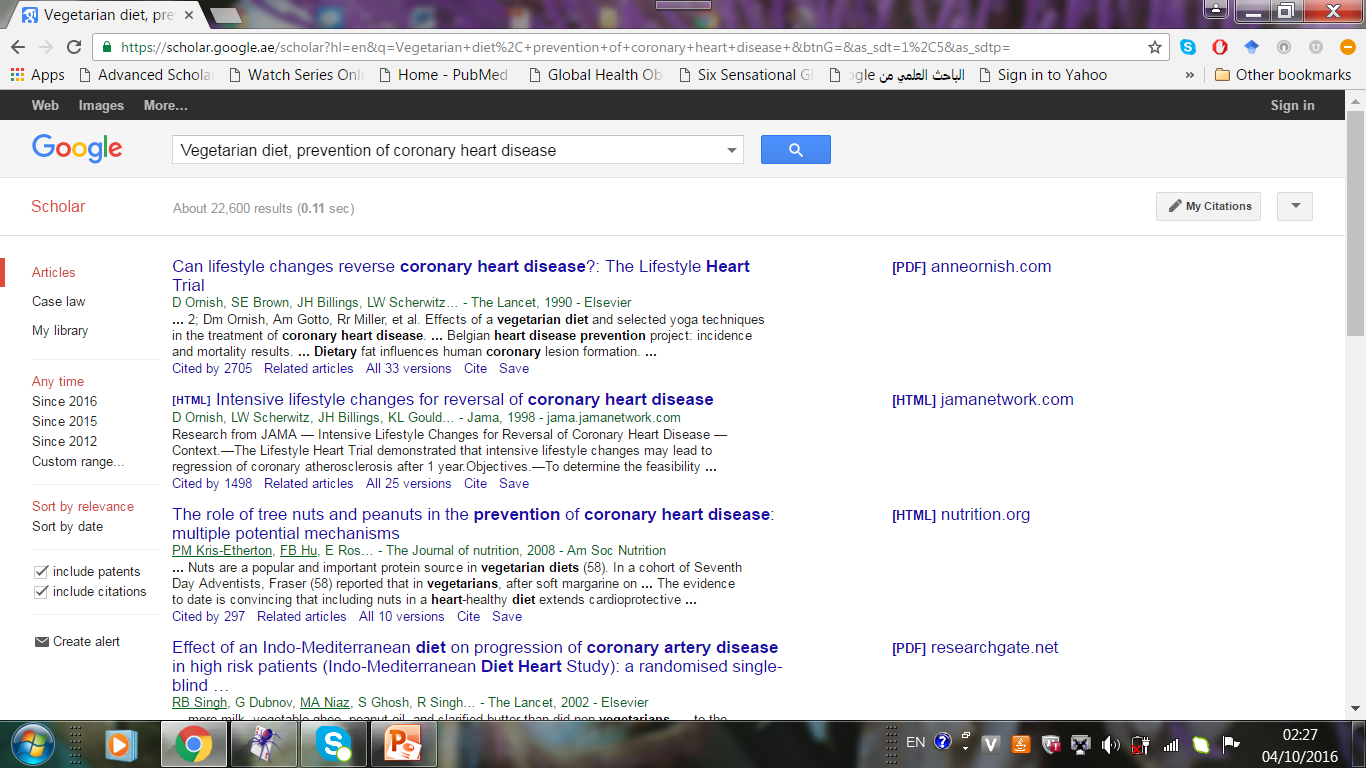 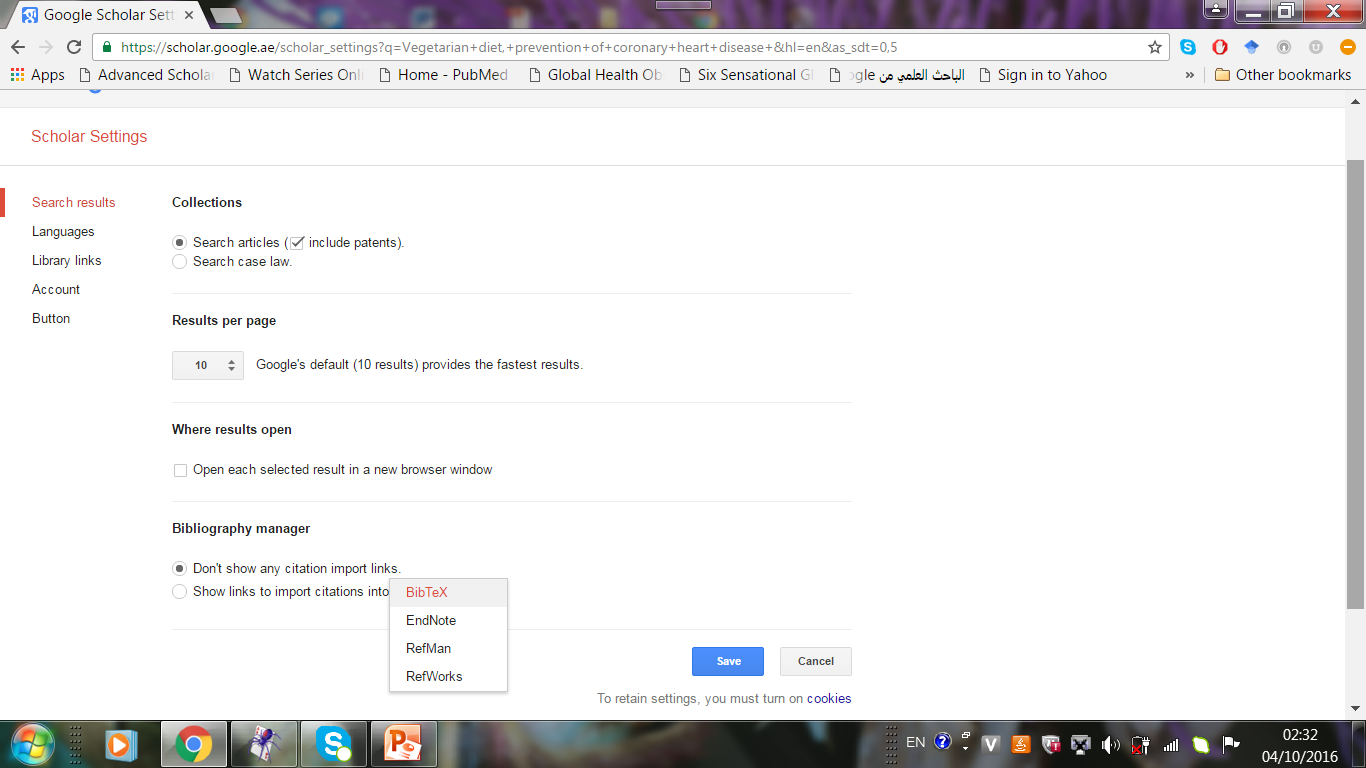 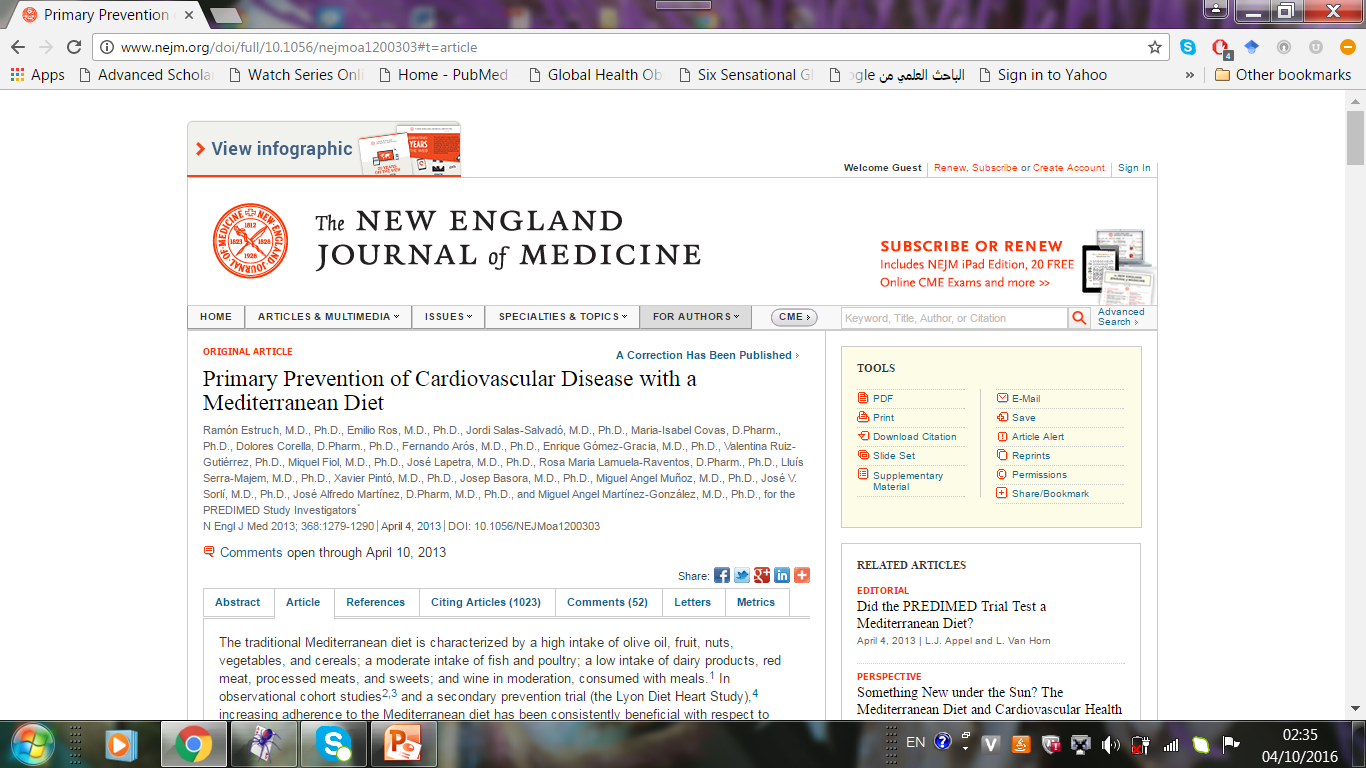 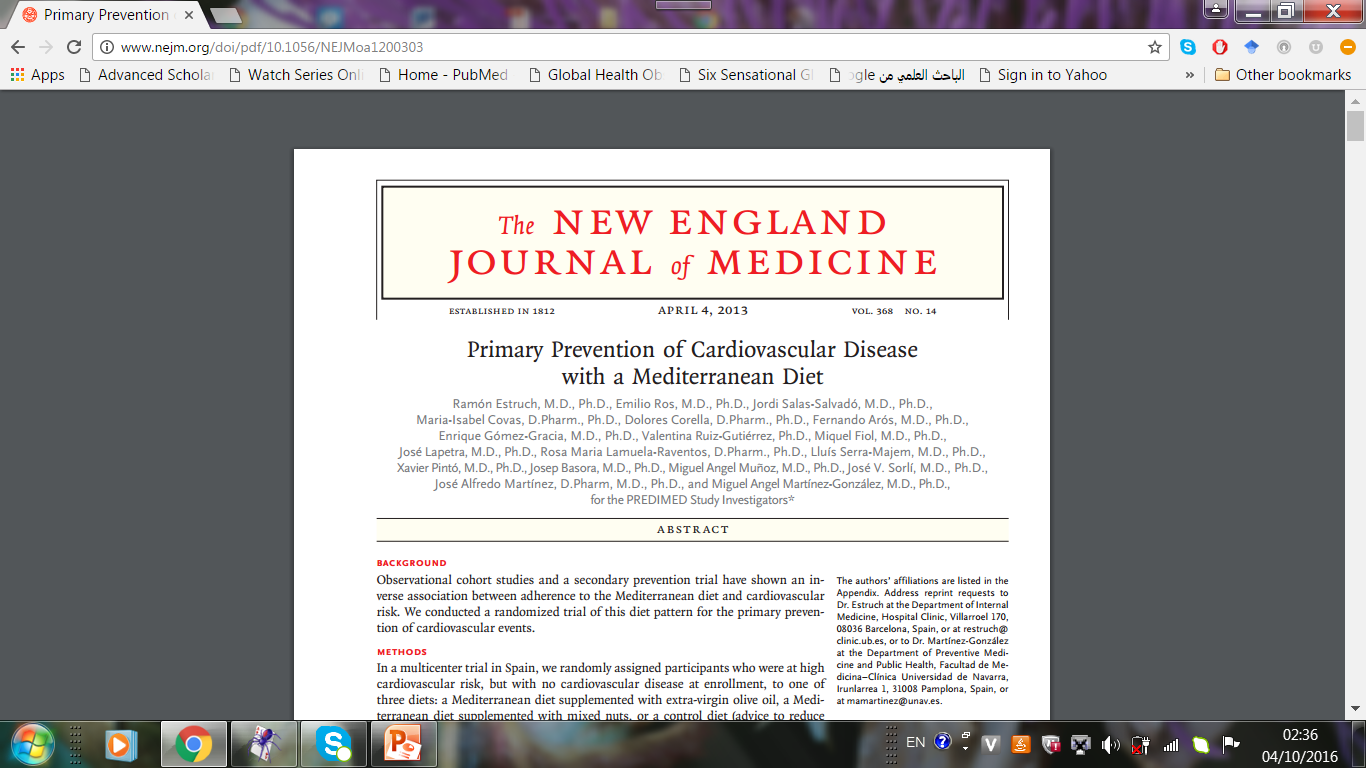 https://library.medschl.cam.ac.uk/research-support/databases/
http://writing.wisc.edu/Handbook/ReviewofLiterature.html
http://www.editage.com/insights/tips-for-effective-literature-searching-and-keeping-up-with-new-publications